Design graphique etapplications multimédias
Chapitre 01: 
Les Illustrations
1
Illustrations
illustration : Une illustration est une décoration, interprétation ou explication visuelle d'un texte, d’un concept ou processus, conçu pour une intégration dans les médias publiés, tels que des affiches, des dépliants, des magazines, des livres, du matériel pédagogique, des animations, des jeux vidéo et des films.
2
Domaine de l’illustration
Illustration archéologique 
Illustration du livre 
Illustration botanique 
illustration de mode 
Illustration technique  
Illustration médicale 
Illustration narrative 
Livres d'images 
Illustration scientifique
3
Quelques exemples
Illustration botanique
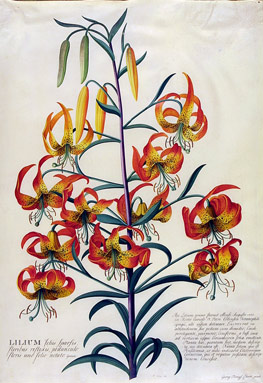 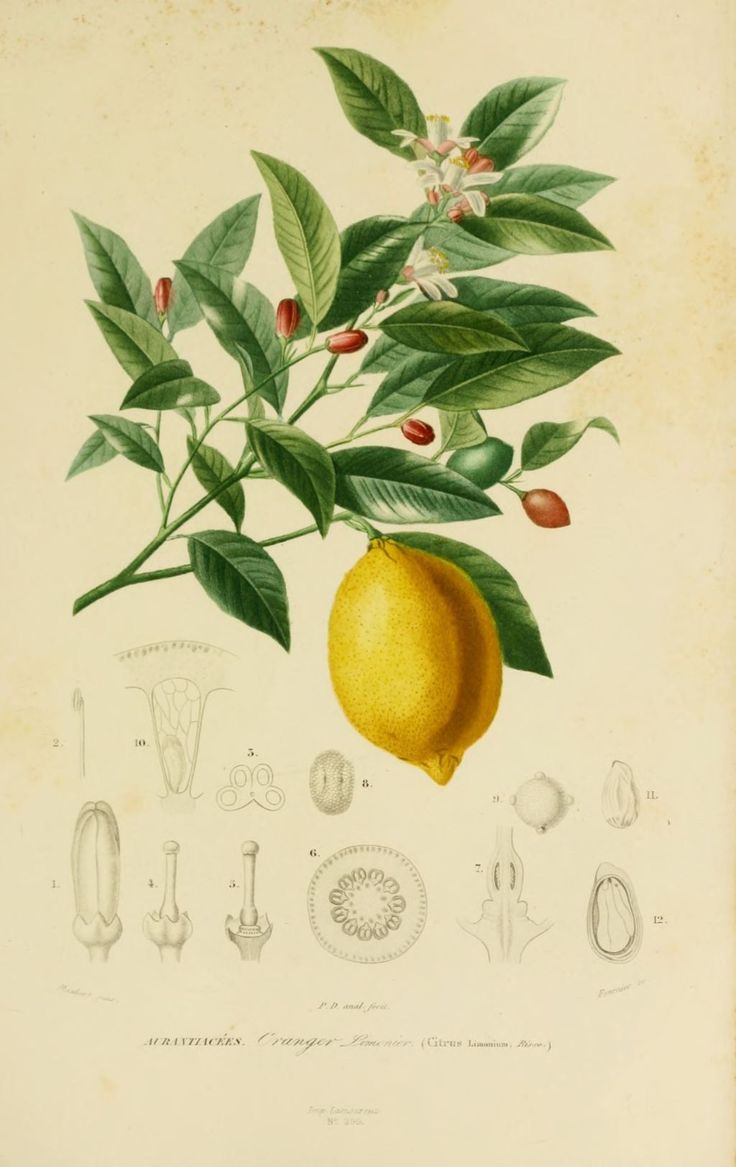 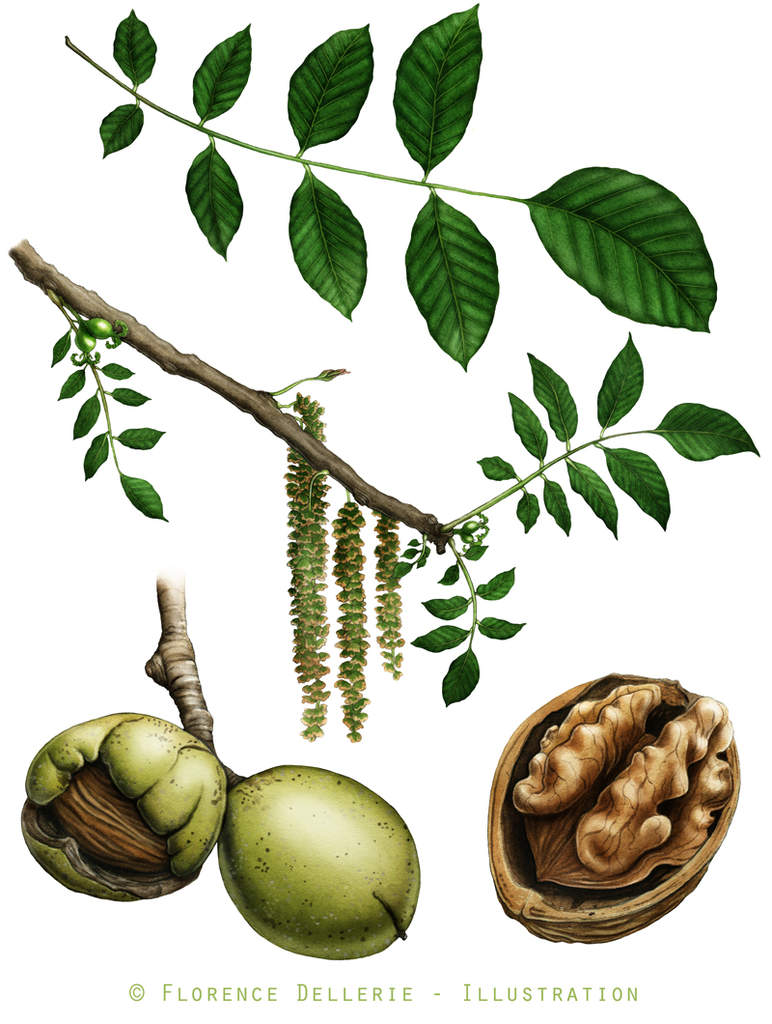 4
Quelques exemples
Illustration  narrative dans un livre
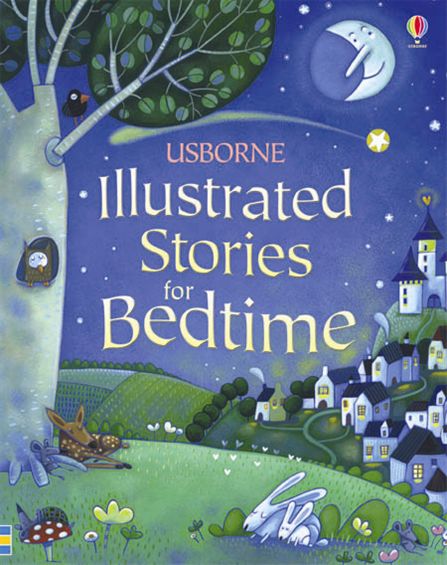 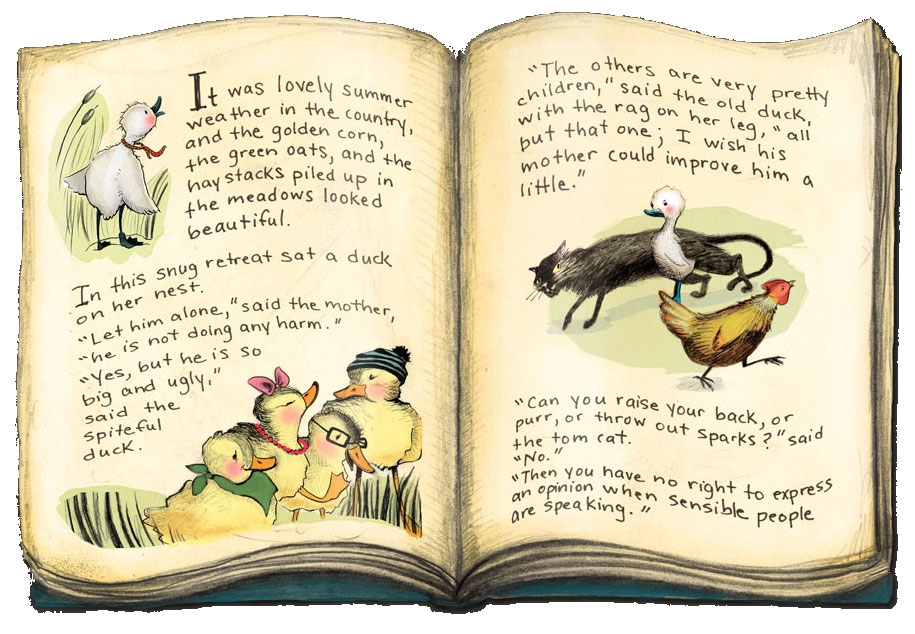 5
Quelques exemples
Illustration  de mode
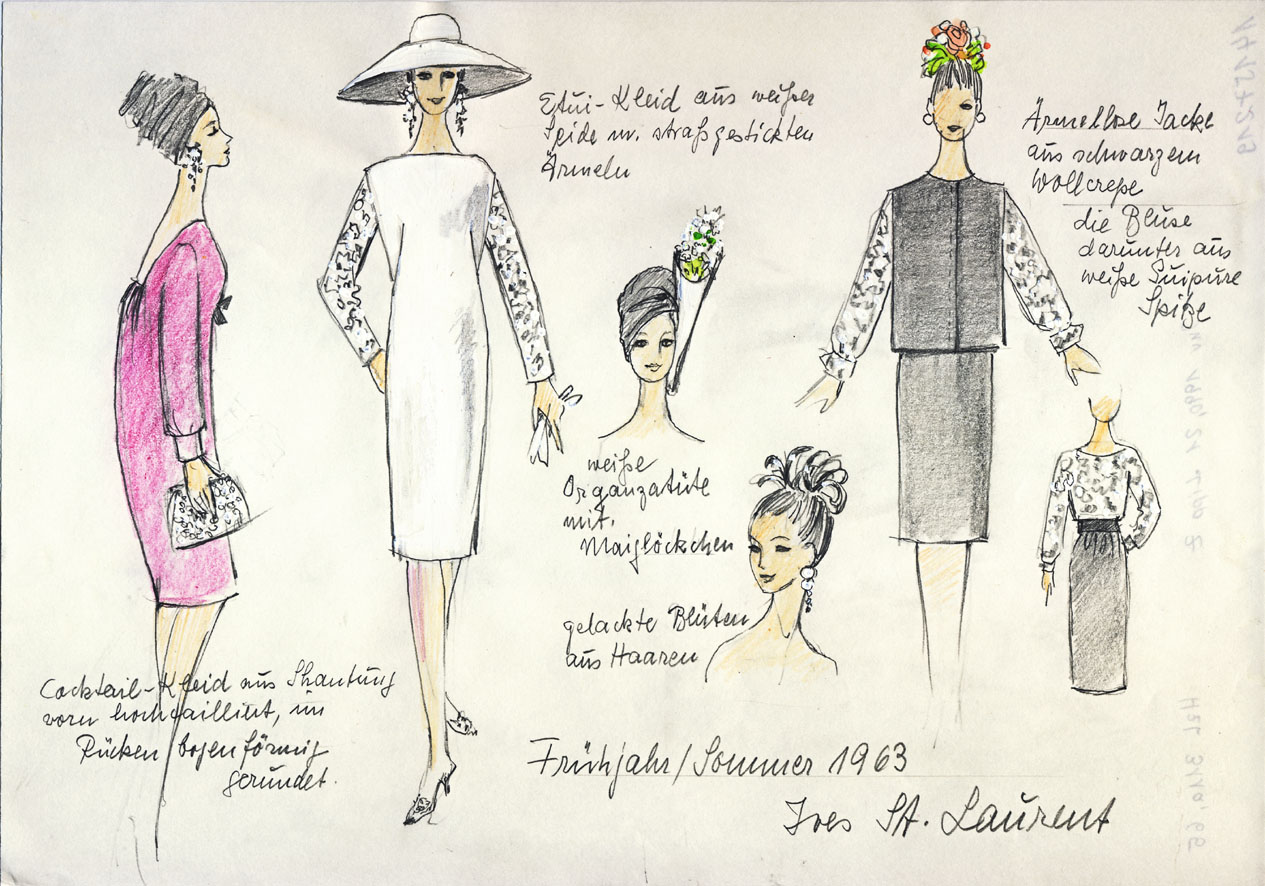 6
L’Illustration contemporaine
illustration contemporaine utilise de vaste techniques d’illustration , y compris le dessin, la peinture, la gravure, montage photo, le multimédia, la modélisation 3D…..etc.
L’illustration est une discipline du design graphique
Le  design graphique  est une discipline qui consiste à créer, choisir et utiliser des éléments graphiques (dessins, caractères typographiques, photos, couleurs, etc.) pour élaborer un objet de communication et/ou de culture. C'est une manière de représenter dans le but de promouvoir, d'informer ou d'instruire.
7
Quelques exemples
Illustration technique
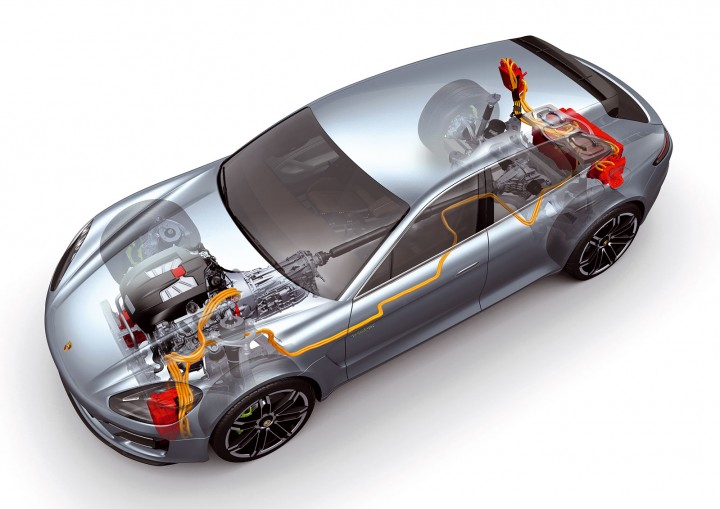 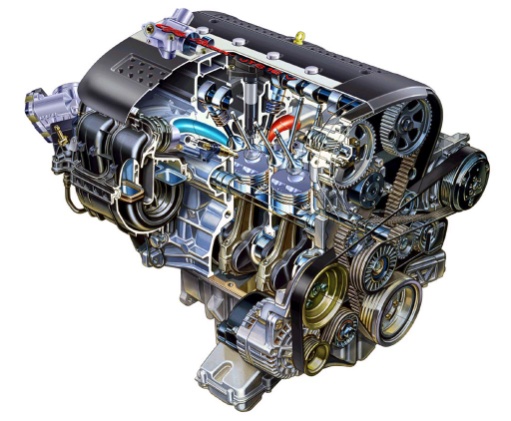 8
Quelques exemples
Illustration  scientifique
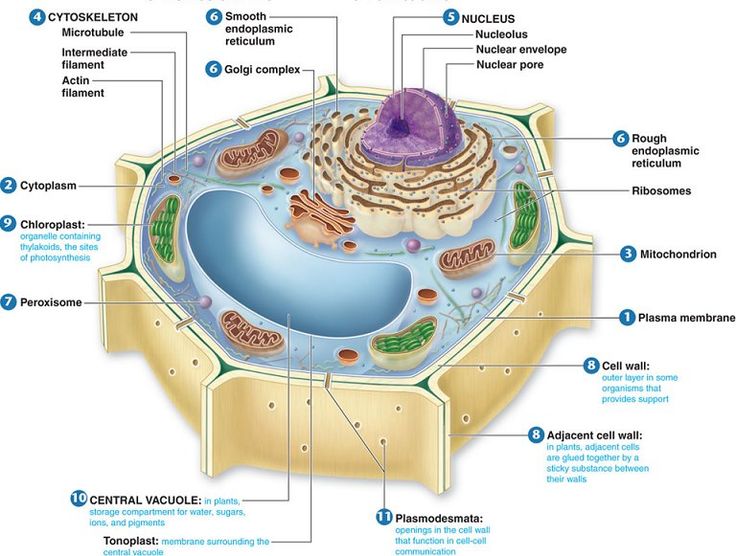 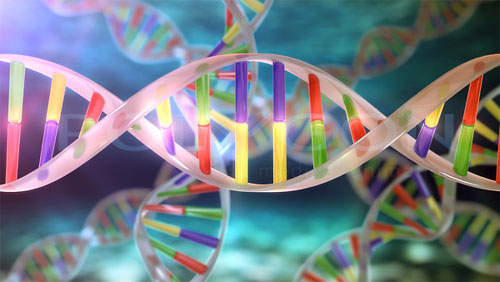 9
Exemple: Illustrations
Illustration médicale
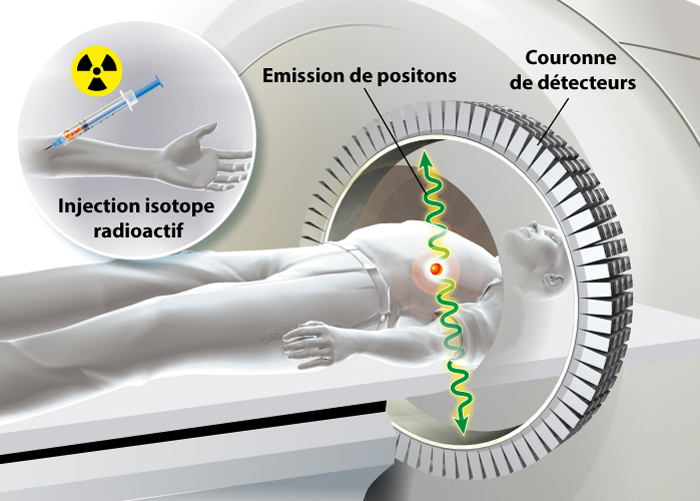 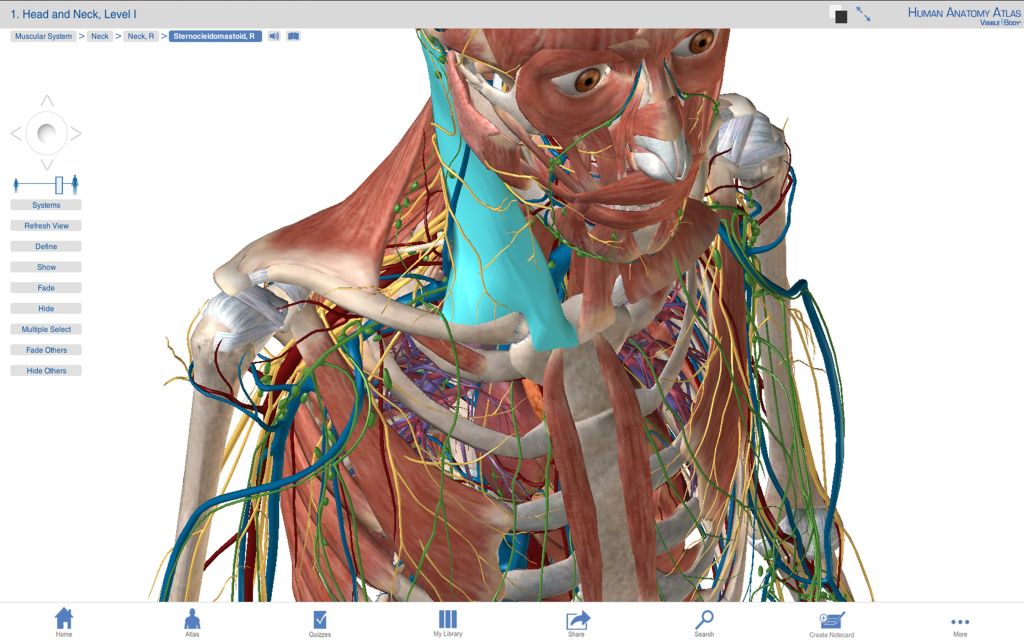 10
Charte graphique
La charte graphique dont la dénomination correcte est cahier des normes graphiques est un document de travail qui contient l'ensemble des règles fondamentales d'utilisation des signes graphiques qui constituent l'identité graphique d'une organisation, d'un projet, d'une entreprise. Le terme vient du latin charta qui signifie « papier » et qui en français a pris le sens de « loi, règle fondamentale ».
But et intérêts de la charte graphique
       Le but de la charte graphique est de conserver une cohérence graphique dans les réalisations graphiques d'une même organisation, projet ou entreprise quels que soient les différents intervenants de la production (graphiste, directeur artistique…).
11
Eléments d’une charte graphique
une charte graphique complète s’applique à définir :
Le logotype
Les couleurs
Le logotype en couleurs selon la nature du fond
Le positionnement du logotype dans une surface
La typographie
La construction de modèles de :
carte de visite
tête de lettre
carte de correspondance
enveloppes
cartes de vœux
Brochures
Emballage des produits
Autres types de modèles, selon les demandes du client.
12
Choix des couleurs
La couleur est essentielle à la vie. C’est probablement l’élément graphique qui a le plus d’impact sur l’inconscient en matière de design. Elle peut transmettre une émotion, attirer l’attention et même envoyer un message avant même de prendre connaissance du contenu. Pourquoi est-ce si difficile de choisir une couleur? Parce que l’appréciation de la couleur est très subjective. 
Que ce soit pour un logo, une mise en page ou un emballage, le choix des couleurs est un élément essentiel au message à transmettre. 85% des consommateurs affirment que la couleur est un élément important dans leur décision d’achat. 
La couleur permet aussi d’augmenter de 80% la reconnaissance d’une marque chez le consommateur .
13
Choix des couleurs
Comment choisir vos couleurs ?
Chaque couleur est associée à une émotion particulière. En voici les plus courantes :
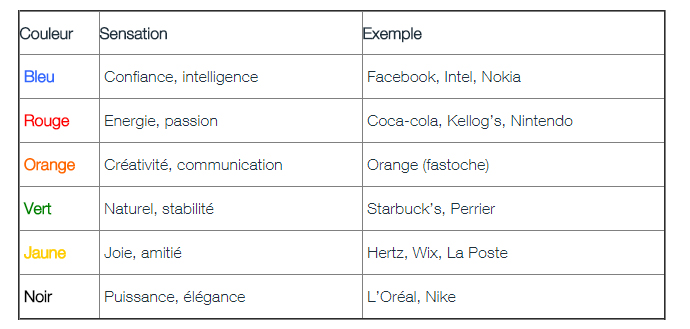 14
Palette de nuance de couleur
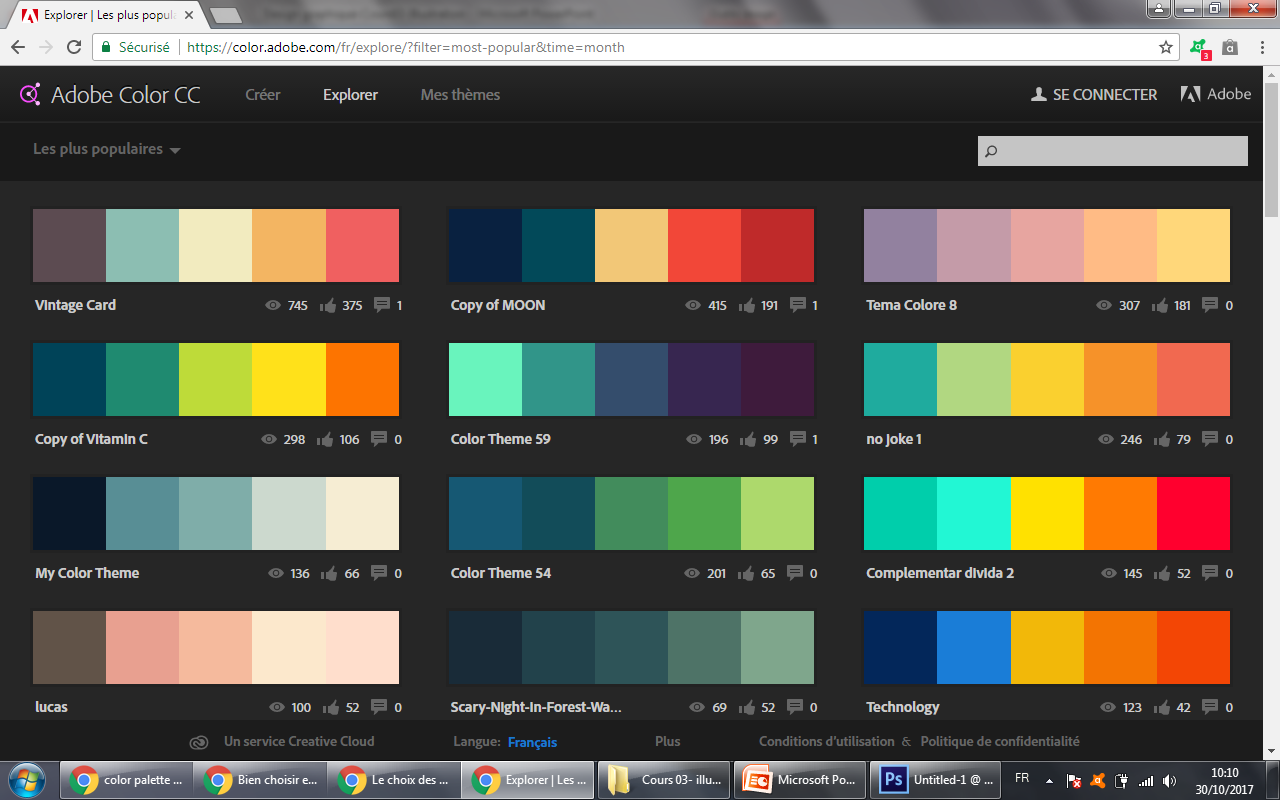 15
Création d’une palette de couleur
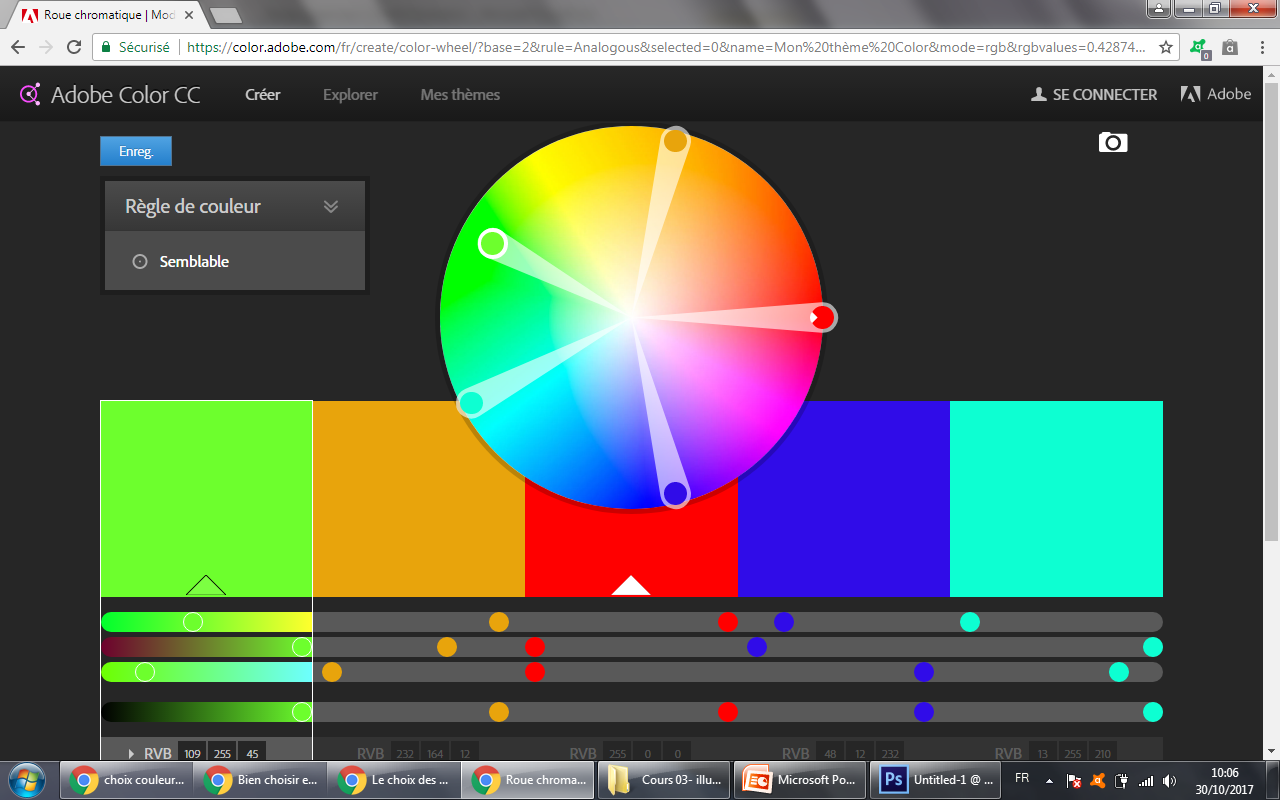 16
Exemple : Charte graphique
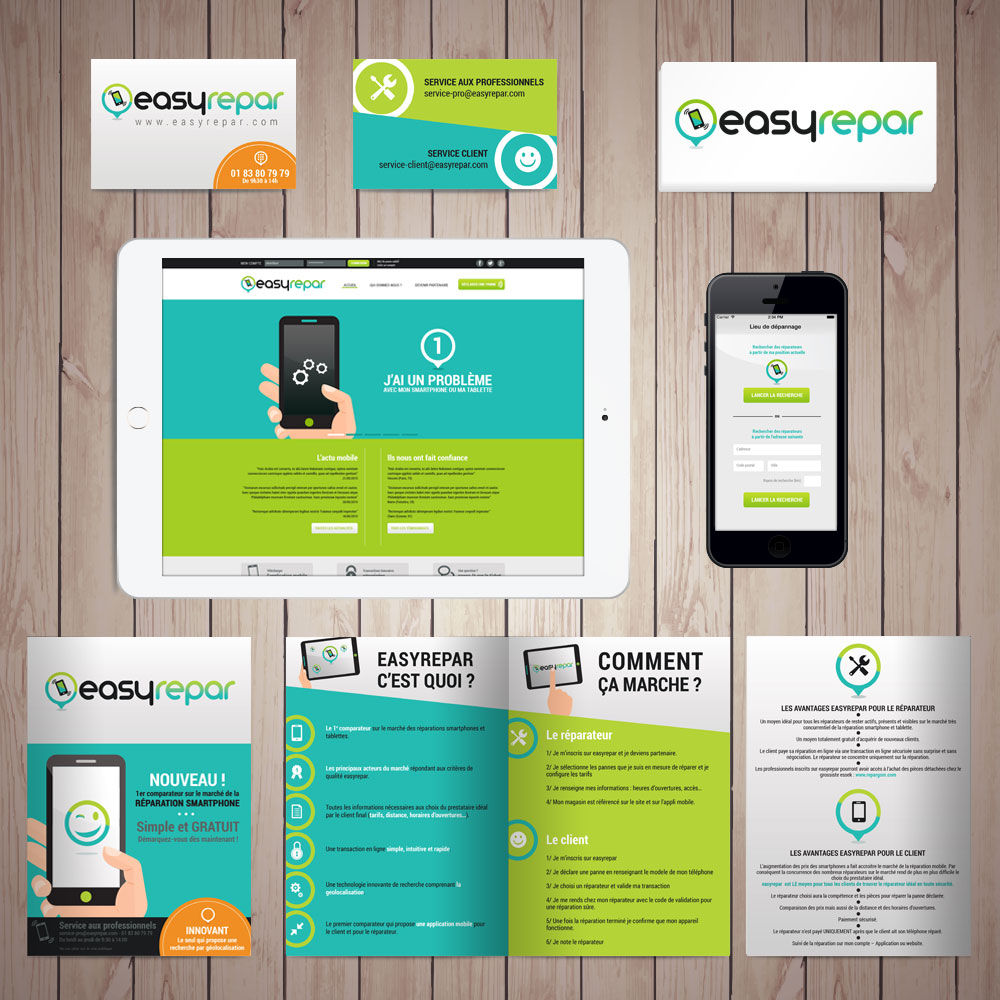 17
Exemple : Charte graphique
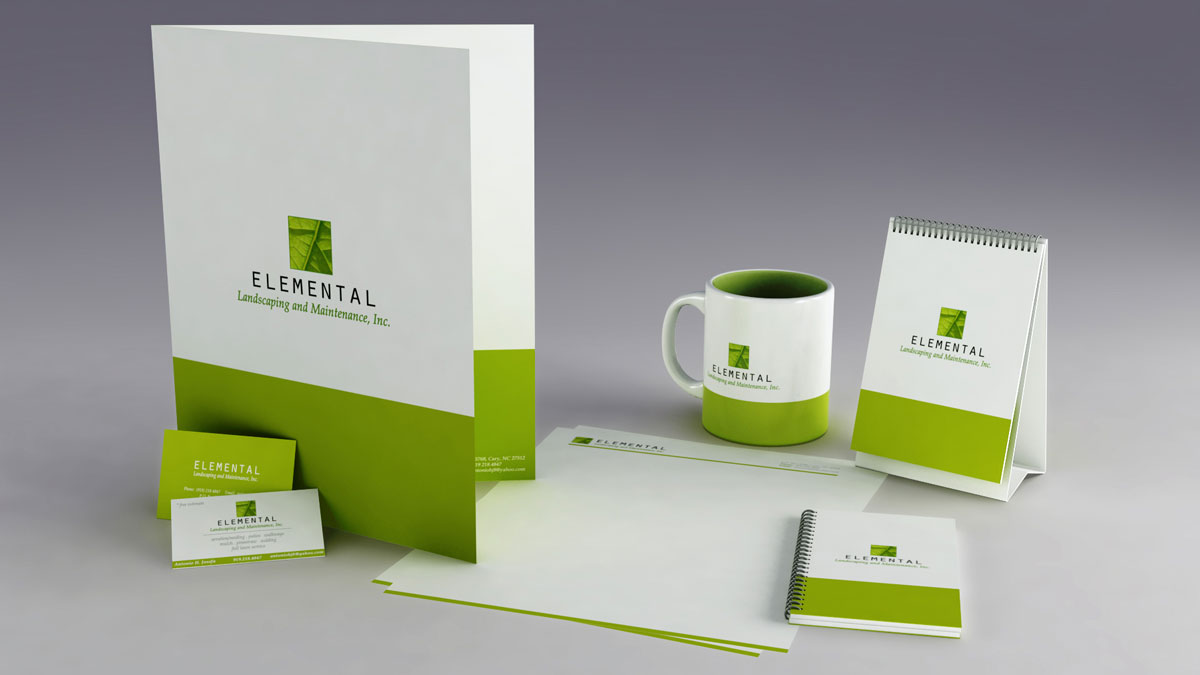 18
Exemple : Charte graphique
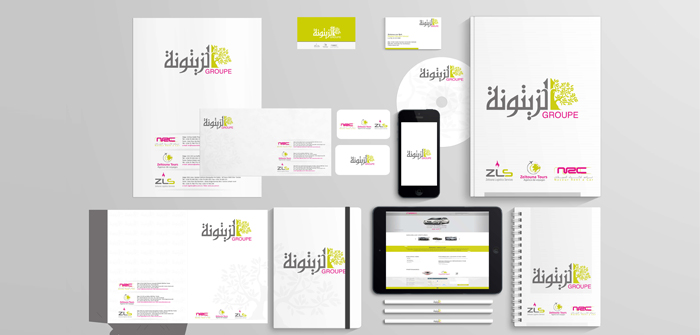 19